産業化戦略協議会の活動報告
2022年11月2日
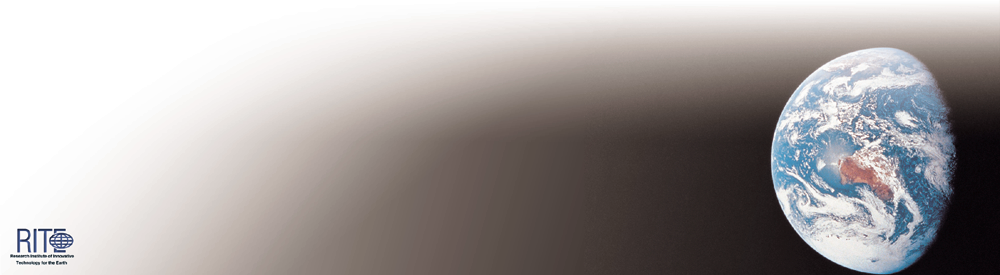 地球環境産業技術研究機構
無機膜研究センター
　　副センター長　松好　弘明
1
発表内容
１．産業化戦略協議会の位置づけ

２．産業化戦略協議会の目的と会員

３．産業化戦略協議会の活動計画

４．産業化戦略協議会の活動概要

５．会員による研究会の実施

６．会員限定セミナーの実施

７．会員向けニーズ・シーズ情報の提供
2
１．産業化戦略協議会の位置づけ
アドバイザリーボード

伊藤　直次　宇都宮大学大学院工学研究科　特任教授（メンブレンリアクター）
上宮　成之　岐阜大学工学部　教授　（パラジウム膜）
都留　稔了　広島大学大学院工学研究科　教授　（シリカ膜）
松方　正彦　早稲田大学先進理工学部　教授　（ゼオライト膜）
関根　泰　　 早稲田大学先進理工学部　教授（触媒）
岡崎　健　　 東京工業大学科学技術創成研究院　特命教授（水素）
海外主要研究機関
センター長　　 中尾 真一
副センター長　松好　弘明　
主席研究員  喜多 英敏
無機膜研究センター
産業連携部門
研究部門
主要ユーザ企業

・エネルギー企業
・エンジニアリング会社
・化学会社
・鉄鋼会社
・その他
（一財）ファイン
セラミックスセンター
主要メーカー
・分離膜メーカー
・支持体メーカー
産業化戦略協議会
3
２．産業化戦略協議会の目的と会員
【目的】　メーカー、ユーザー企業等の企業会員から構成し、
　	　メーカーとユーザー企業のビジョンの共有化及び
　	　共同研究の企画・立案等を推進し、革新的環境・
　	　エネルギー技術に資する無機膜産業を確立する。
【会員】
２０２２年１０月１日現在
分離膜・支持体メーカー
イーセップ、京セラ、住友化学、日立造船、三菱ケミカル
ユーザー企業
岩谷産業、大阪ガス、川崎重工業、関西電力、
ＪＦＥスチール、石油資源開発、大陽日酸、千代田化工建設、
日揮、日本ゼオン、マツダ、丸善石油化学
連携会員：一般財団法人ファインセラミックスセンター
お問合せ先；RITE無機膜研究センター　E-mail; mukimaku@rite.or.jp
4
３．産業化戦略協議会の活動計画
１） 無機膜を用いた革新的環境・エネルギー技術の実用化・産業化に向けた　　　　ニーズ・シーズマッチング、ロードマップ策定等のための研究会
・ 会員企業からメンバーを募って実施
・ 2021-2022年度は膜反応プロセス研究会／共通基盤研究会
２） 国費事業等の企画・立ち上げ
３） 研究部門への研究員派遣 （有償／無償）の受け入れ、研修会の実施
４） 会員からの技術相談受付（技術評価含む）
５） 会員限定セミナー（無料）の開催
６） 会員向けニーズ・シーズ情報の提供
７）　無機膜に関する調査活動　（海外研究機関への訪問等）
3),7)については活動停止中
メーカーとユーザー企業のビジョンの共有化
 及び共同研究の企画・立案等を推進
5
４．産業化戦略協議会の活動概要（2022年度）
4～10月で、総会、研究会3回、会員限定セミナー1回を実施
【今後の予定】
2022年11月～2023年3月で、
会員限定セミナーを2回、膜反応プロセス研究会／共通基盤研究会を3回実施予定。
セミナー講演内容に関連するニーズ・シーズの情報を提供予定。
6
５．会員よる研究会の実施
今年度は２つの研究会を実施、2か月に1回ペースで活動中
膜反応プロセス研究会
共通基盤研究会
7
６．会員限定セミナーの実施
毎年３回のペースで会員限定のセミナーを実施している
◆第19回セミナー　2022年3月22日開催
◆第20回セミナー　2022年9月7日開催
8
７．会員向けニーズ・シーズ情報の提供
セミナー講演に関連する文献や特許公報まとめ資料を会員に提供
【資料の一例】
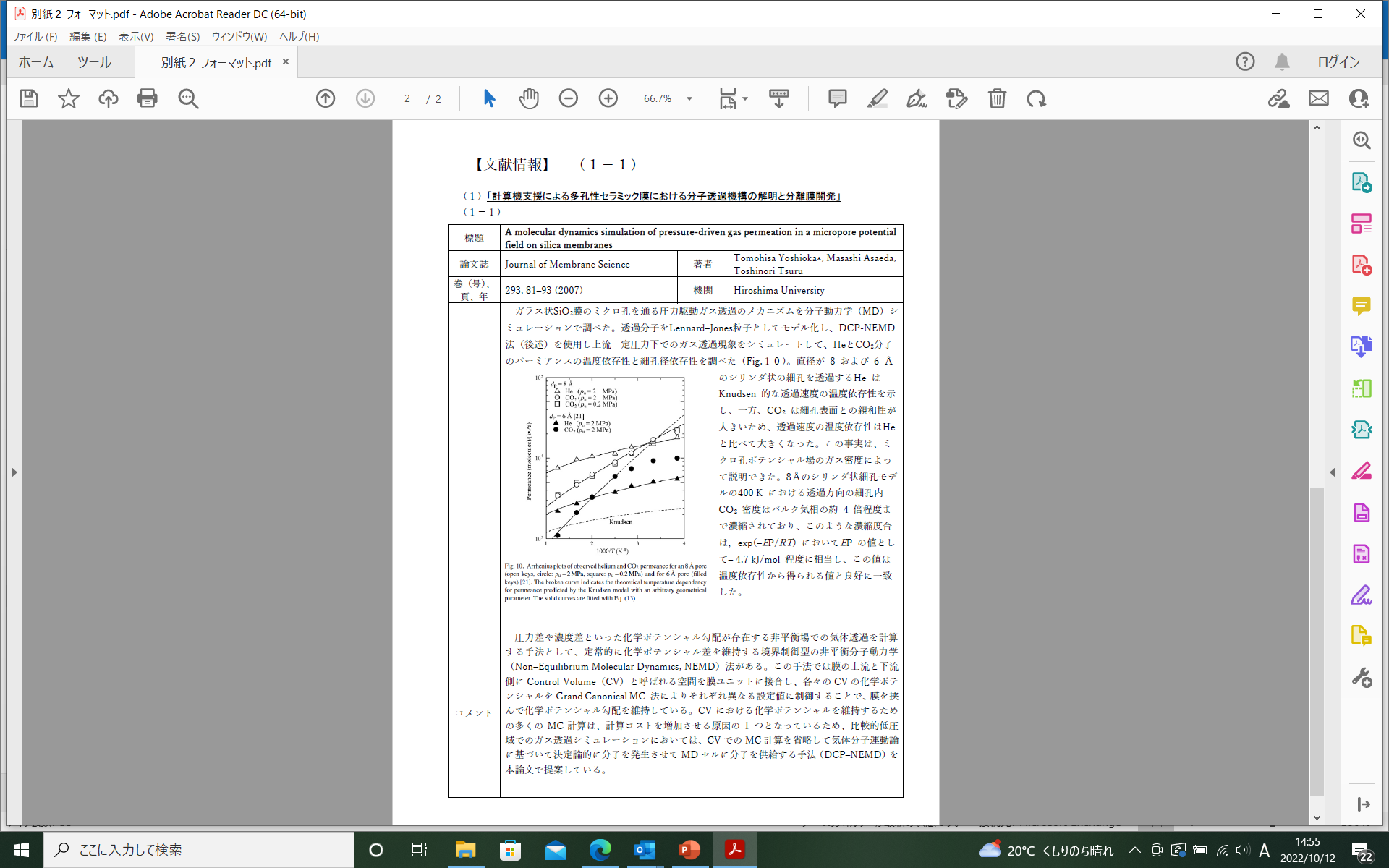 【文献情報】

◆セミナー関連の文献をピックアップ

◆１文献をＡ４サイズ１枚に集約

◆代表図表を１つ添付して概要を記載
　
◆有識者によるコメント付き


【特許情報】

◆セミナー関連の特許調査を実施

◆公開公報をピックアップしてまとめ
9
ご清聴ありがとうございました。
ご入会のお問合せをお待ちしております。

RITE無機膜研究センター　
E-mail; mukimaku@rite.or.jp
10